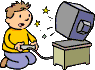 МИФЫ О НАСИЛИИ
Материалы для беседы с родителями и педагогами в рамках информационно-просветительской кампании
Гонышкова О.Г. Мифы о насилии. 2013.
1
МИФЫ О НАСИЛИИ
Жестокое обращение с детьми  (насилие)  - это действия или бездействия родителей, воспитателей  и других лиц, наносящие ущерб физическому или психическому здоровью ребенка
Гонышкова О.Г. Мифы о насилии. 2013.
2
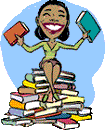 МИФЫ О НАСИЛИИ
В нашей стране, в нашем городе дети крайне редко переживают насилие
Нет:  насилия не так уж и редки: ежегодно 3 тысячи детей в нашей стране становятся жертвами насилия.
Гонышкова О.Г. Мифы о насилии. 2013.
3
МИФЫ О НАСИЛИИ
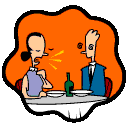 Чаще насильственные действия совершают незнакомые люди
НЕТ: 40 процентов насильников- близкие родственники и знакомые люди.
Гонышкова О.Г. Мифы о насилии. 2013.
4
МИФЫ О НАСИЛИИ
Насильственные действия совершают только мужчины
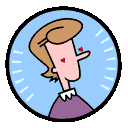 НЕТ: 20 процентов насильников- женщины, нередко насильница – мать.
Гонышкова О.Г. Мифы о насилии. 2013.
5
МИФЫ О НАСИЛИИ
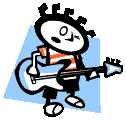 Чаще насилию подвергаются девочки.
НЕТ: 45процентов подвергшихся насилию – мальчики.
Гонышкова О.Г. Мифы о насилии. 2013.
6
МИФЫ О НАСИЛИИ
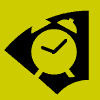 Сексуальному насилию дети подвергаются один раз.
НЕТ: Чаще это длительный, скрытый процесс.
Гонышкова О.Г. Мифы о насилии. 2013.
7
МИФЫ О НАСИЛИИ
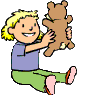 Дети провоцируют своим поведением насильников
НЕТ!
Гонышкова О.Г. Мифы о насилии. 2013.
8
МИФЫ О НАСИЛИИ
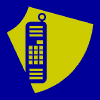 В СЛУЧАЕ УГРОЗЫ ИЛИ СОВЕРШЕНИЯ НАСИЛИЯ НАД РЕБЕНКОМ ЗВОНИТЕ
8-800-2000-122  - единый телефон доверния и экстренной помощи детям и родителям
Гонышкова О.Г. Мифы о насилии. 2013.
9